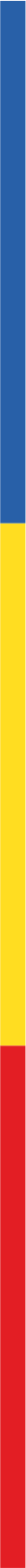 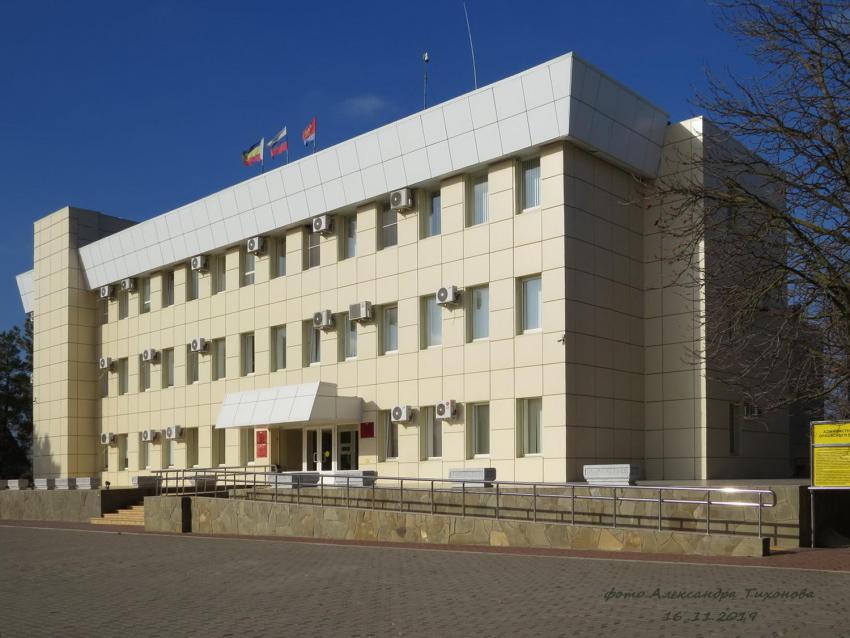 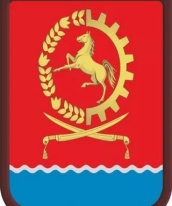 Финансовый отдел Администрации Орловского района
ПРОЕКТ БЮДЖЕТА 
ОРЛОВСКОГО РАЙОНА

на 2022 год и на плановый период 2023 и 2024 годов
2
Основные направления бюджетной и налоговой политики Орловского района на 2022-2024 годы
Утверждены постановлением Администрации Орловского района  от 21.10.2021 № 770
Обеспечение сбалансированности и устойчивости бюджетной системы
Экономический рост
Повышение уровня жизни граждан
[Speaker Notes: новый]
3
Особенности составления проекта решения о бюджете Орловского района на 2022 год и на плановый период 2023 и 2024 годов
[Speaker Notes: новый]
4
Основные характеристики бюджета Орловского района  на 2022-2024 годы
Тыс. рублей
* - Объем межбюджетных трансфертов будет уточнен по результатам рассмотрения проекта областного бюджета в законодательном Собрании Ростовской области
[Speaker Notes: НОВЫЕ ЦИФРЫ]
5
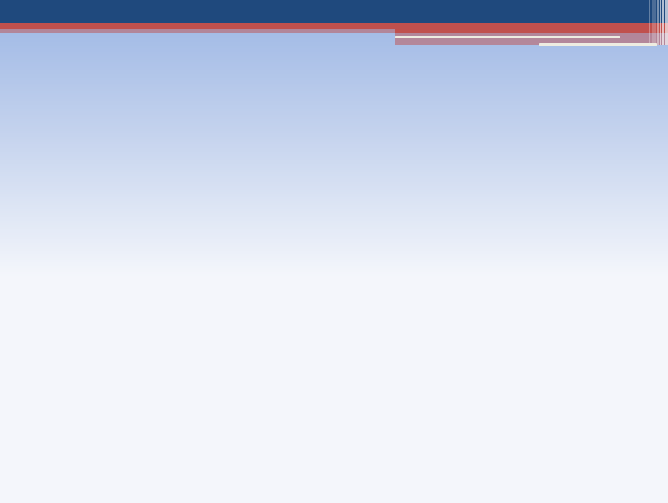 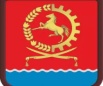 Финансовый отдел Администрации Орловского района
Собственные доходы консолидированного БЮДЖЕТА ибюджета Орловского района
млн рублей
БР
КБР
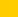 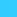 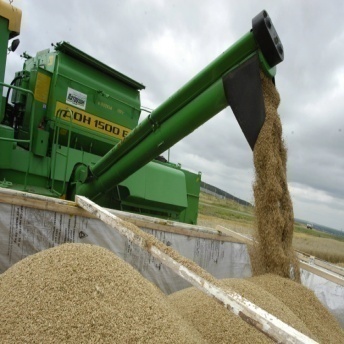 [Speaker Notes: новый]
6
Структура налоговых и неналоговых доходов бюджетаОрловского района  в 2022  году
7
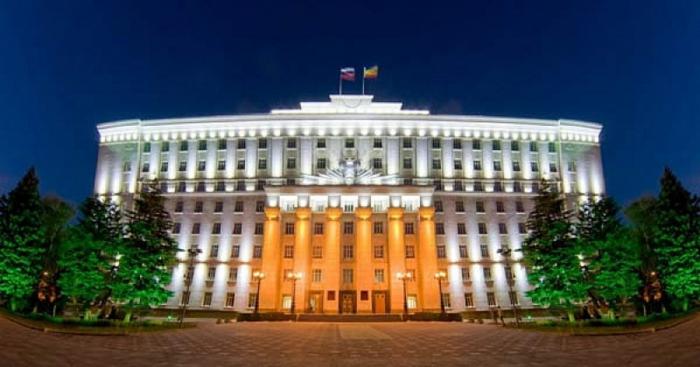 Безвозмездные поступления из областного бюджета
млн. рублей
*) Объем межбюджетных трансфертов будет уточнен по результатам рассмотрения проекта областного бюджета в Законодательном Собрании Ростовской области
[Speaker Notes: новый]
8
Субвенции из областного бюджета на выполнение переданных органам местного самоуправления государственных полномочий в 2022 году
Всего субвенций 
859.1
млн. рублей
[Speaker Notes: новый]
9
Субсидии из областного бюджета местным бюджетам на софинансирование расходных обязательств муниципальных образований в 2022 году
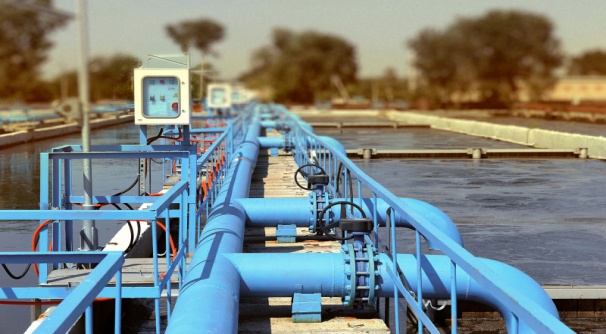 Общий объем субсидий
131 198.4 тыс. рублей
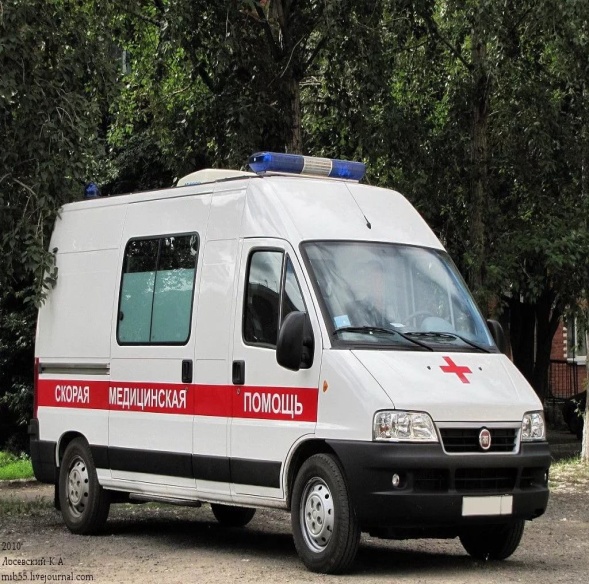 [Speaker Notes: новый]
10
Основные приоритеты и подходы к формированию расходов 
бюджета Орловского района на 2022-2024 годы
Базовые исходные данные на 2022 и 2023 годы – утвержденные ассигнования в Решении Собрания депутатов Орловского района от 25.12.2020 №261«О бюджете Орловского района на 2021 год и на плановый период 2022 и 2023 годов», на 2024 год – бюджетные ассигнования 2023 года, установленные этим решением
Индексация социальных выплат исходя из уровня инфляции 
с 1 января 2022 года на 4,0 процента
Увеличение расходов на заработную плату низкооплачиваемых работников 
в связи с доведением минимального размера оплаты труда до величины 
прожиточного минимума трудоспособного населения 
в 2022 году до 13 617 рублей
Принятие мер по недопущению снижения достигнутых ранее показателей 
уровня оплаты труда категорий работников социальной сферы, определенных
в указах Президента Российской Федерации 2012 года, а также сохранению уровня, установленного в этих указах
[Speaker Notes: новый]
11
Основные приоритеты и подходы к формированию расходов 
бюджета Орловского района на 2022-2024 годы
Приоритизация расходов инвестиционного характера:

- дорожная деятельность;

- финансирование ранее принятых обязательств по иным объектам  муниципальной собственности
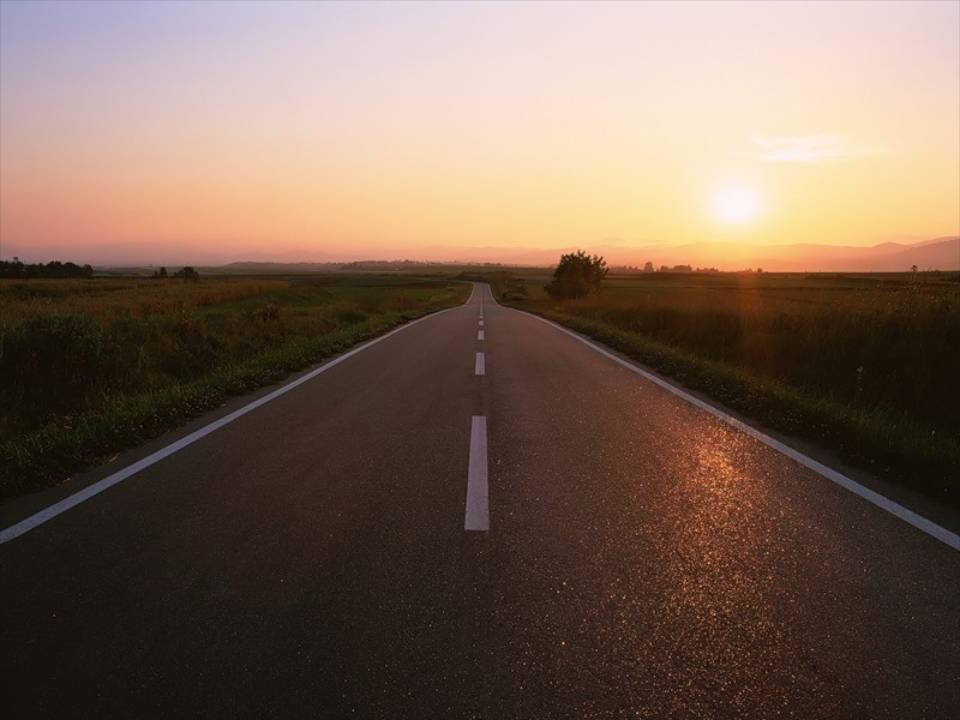 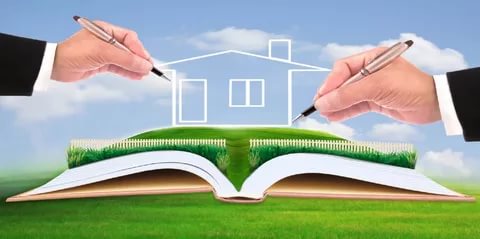 [Speaker Notes: новый]
12
Расходы бюджета Орловского района, формируемые в рамках муниципальных программ Орловского района, и непрограммные расходы
2021 год
2022 год
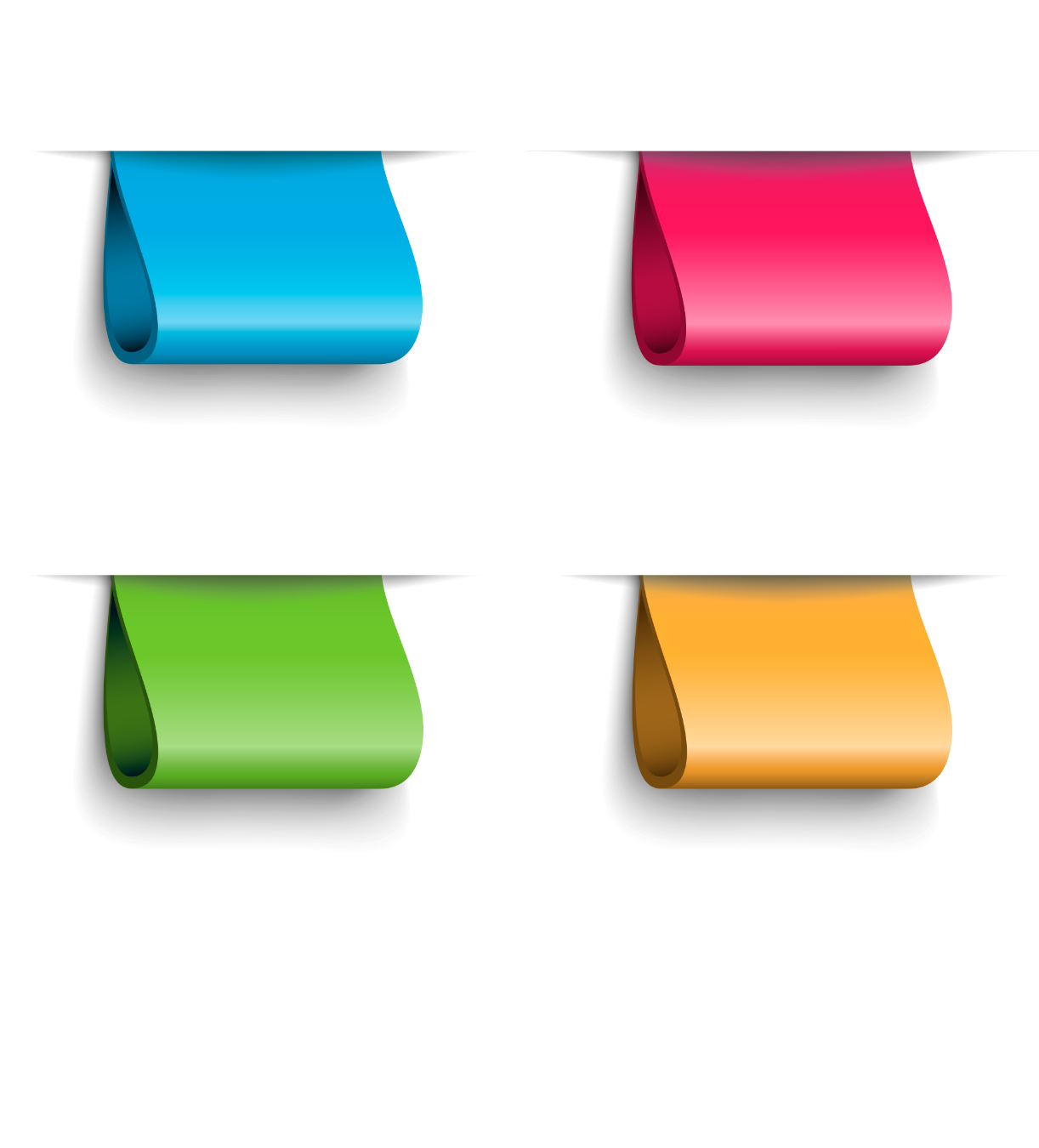 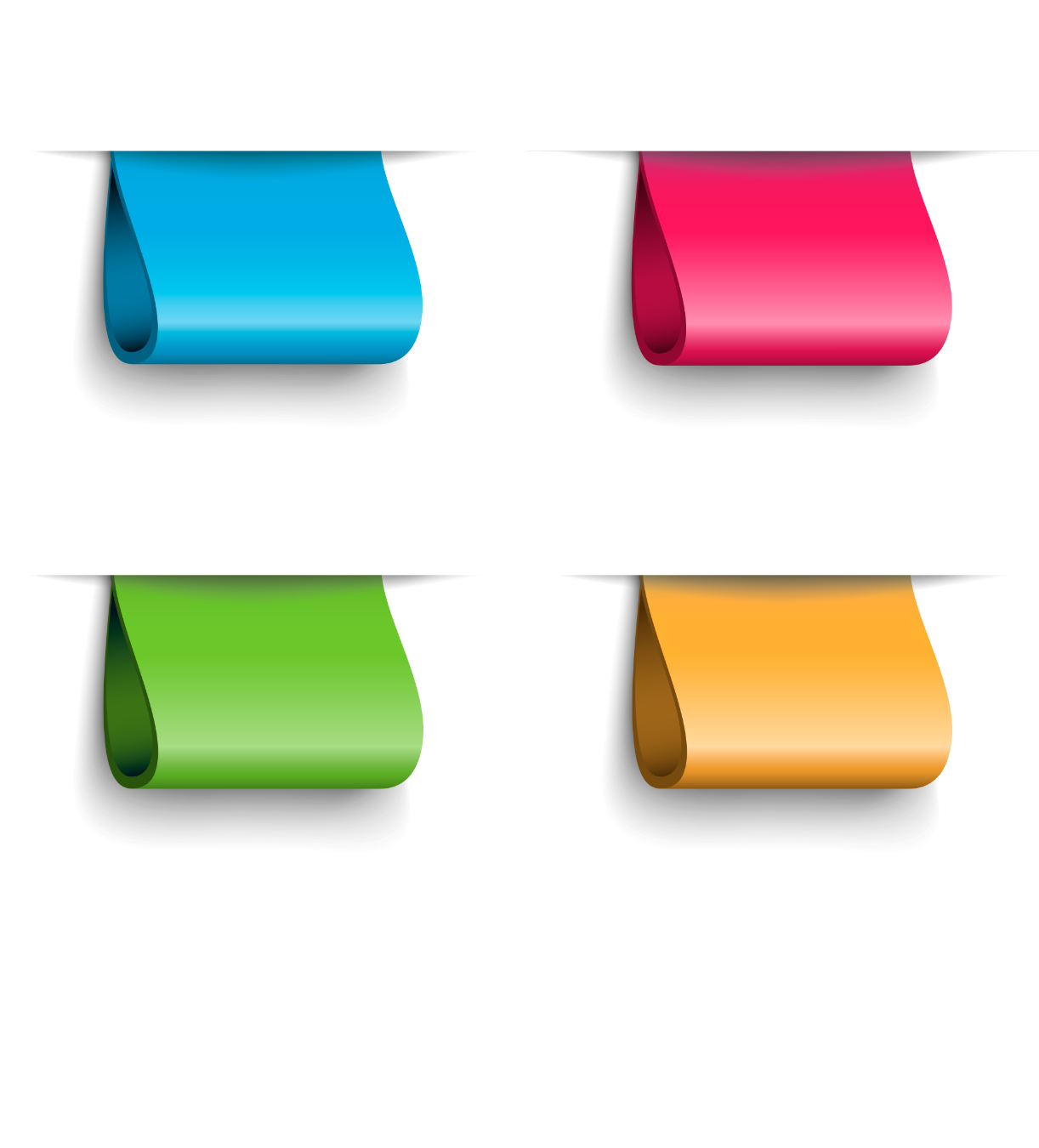 Социальное 
развитие
977,8 млн.рублей
Социальное 
развитие
1232,6 млн.рублей
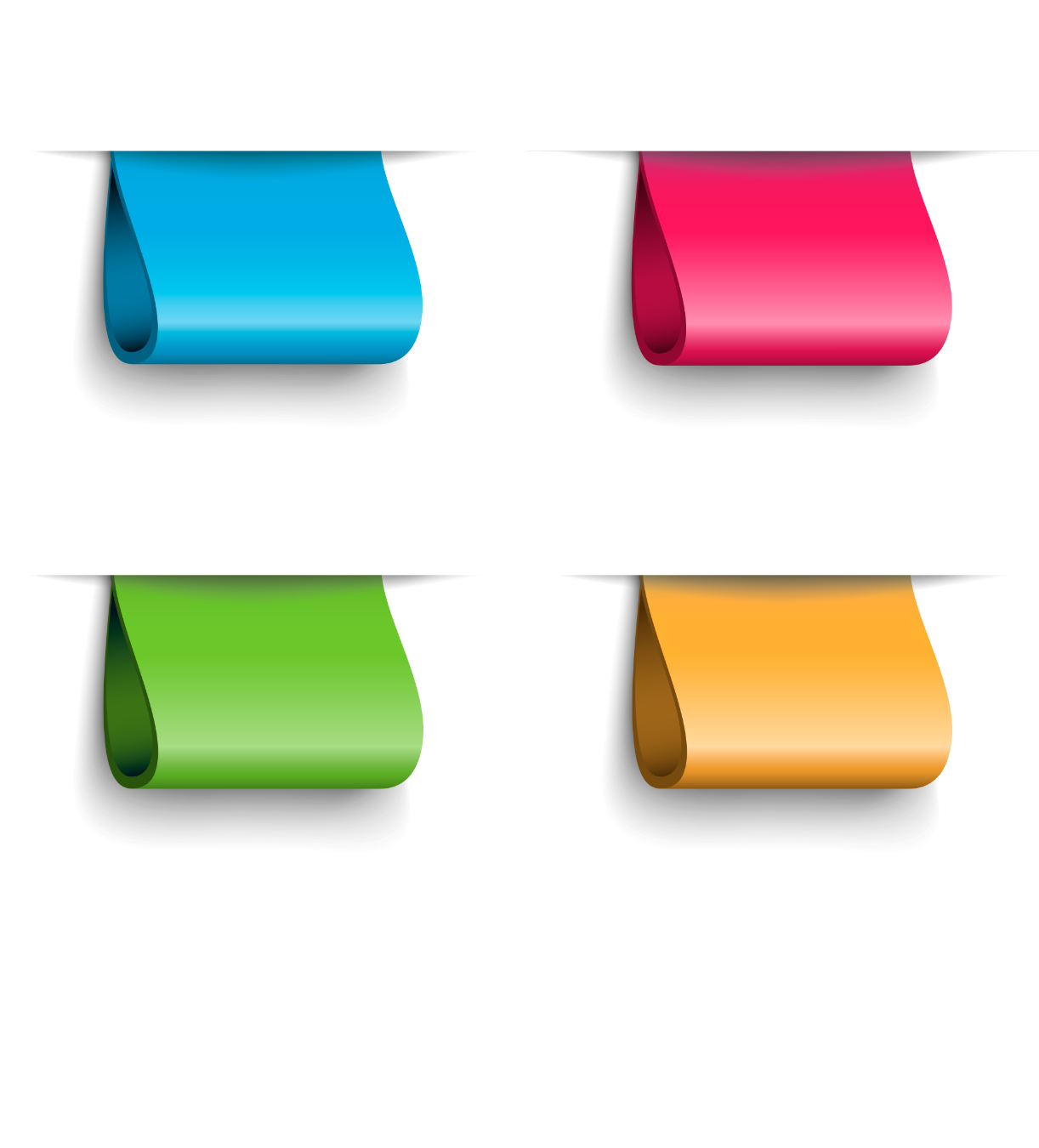 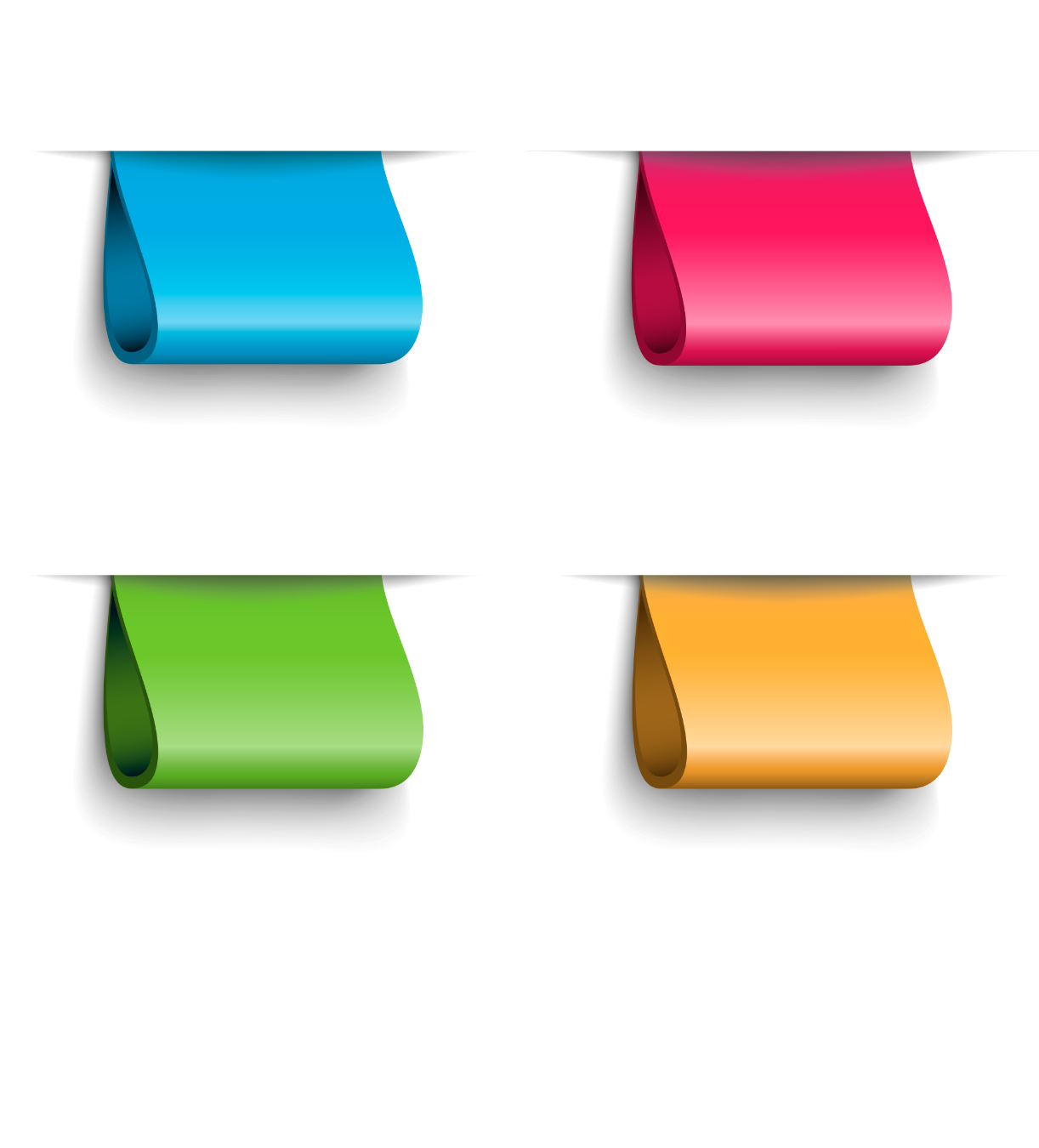 Развитие инфраструктуры и обеспечение 
условий жизнедеятельности
81,0 млн рублей
Развитие инфраструктуры и обеспечение 
условий жизнедеятельности
153,3 млн рублей
98,6%
98,7%
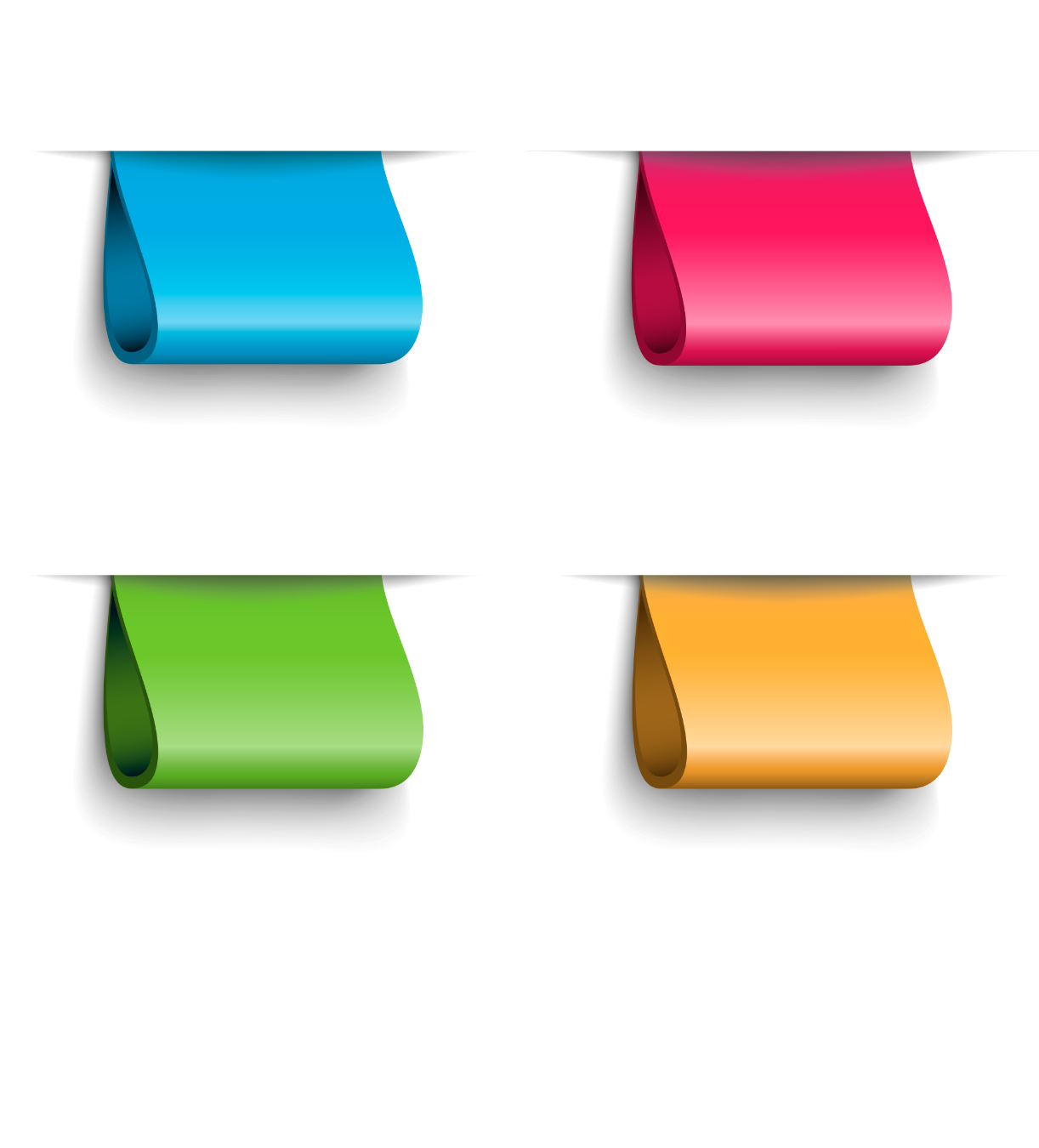 Обеспечение высоких темпов 
экономического роста
8,8 млн рублей
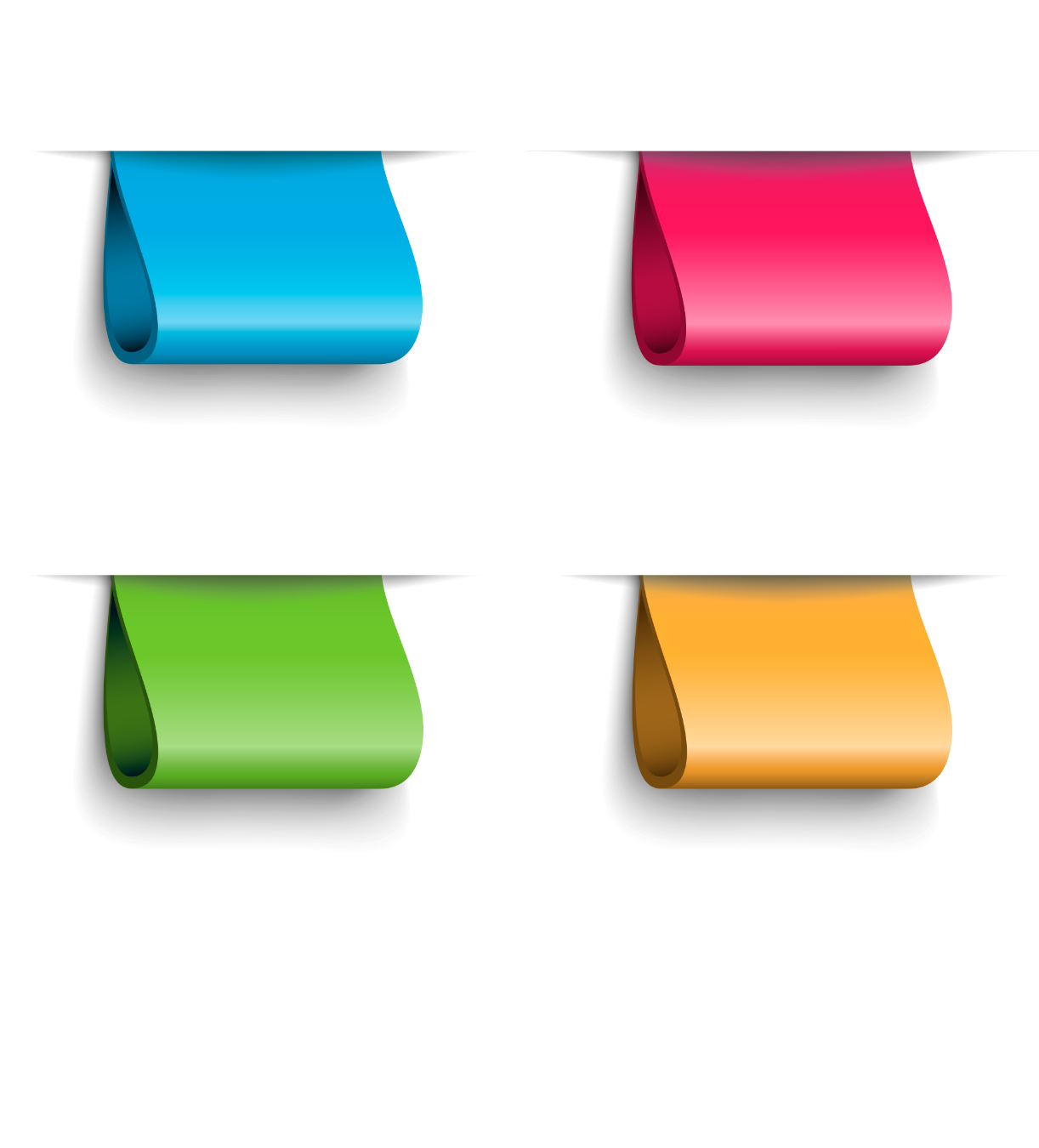 Обеспечение высоких темпов 
экономического роста
13,8 млн. рублей
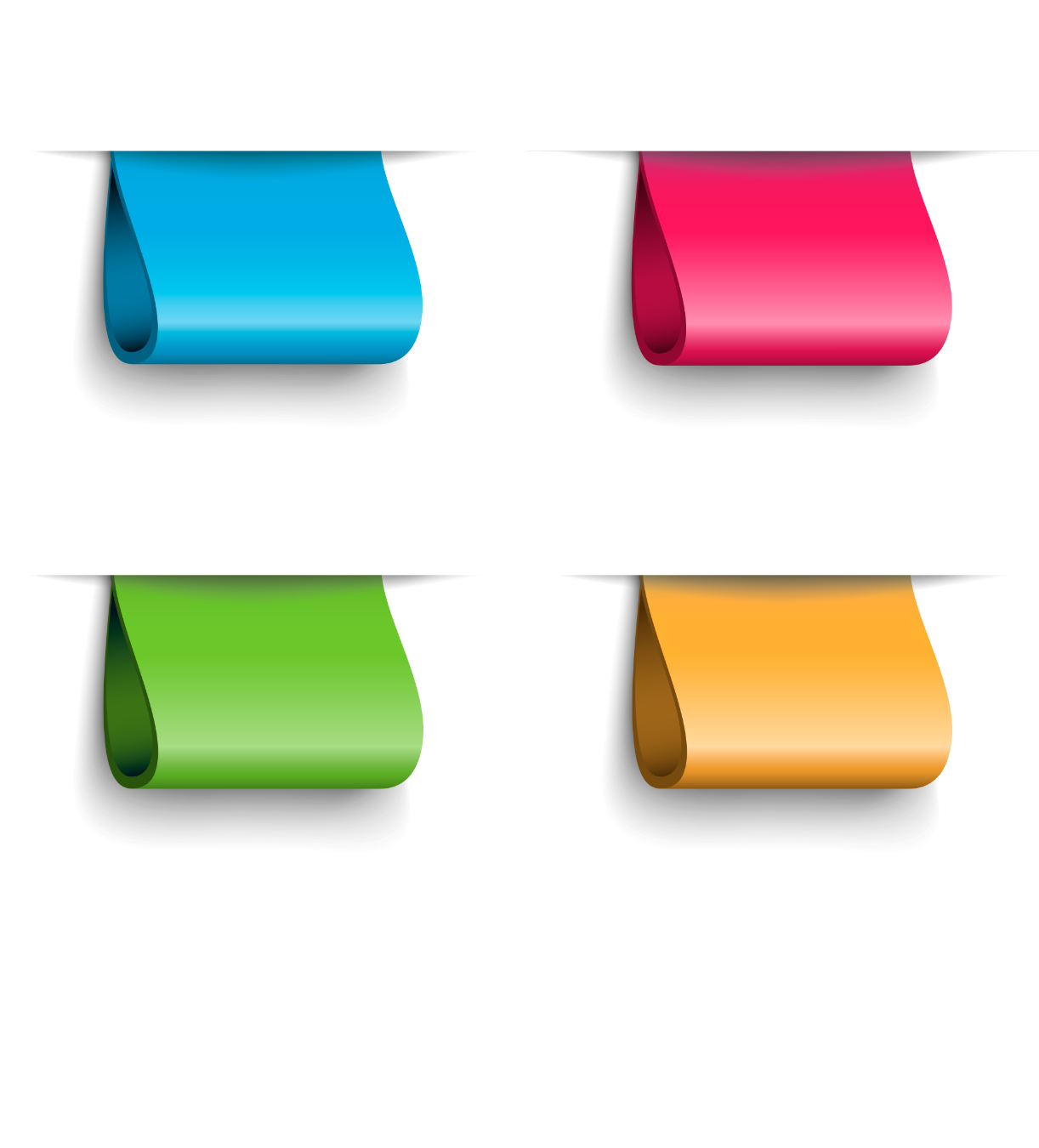 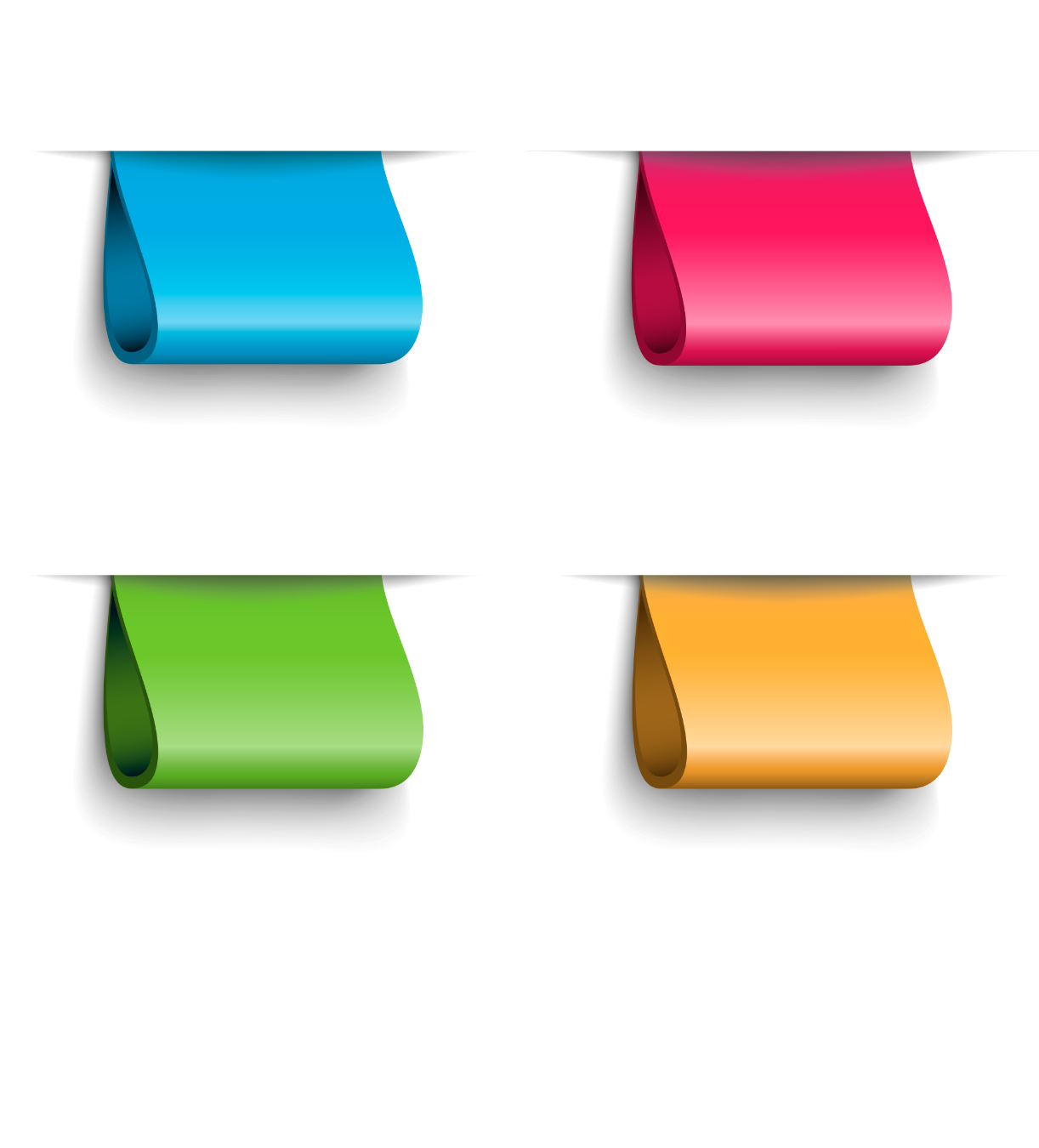 Непрограммные расходы
16,5 млн. рублей
Непрограммные расходы
19,1 млн. рублей
[Speaker Notes: новый]
13
На обеспечение жильем жителей района в 2022 - 2024 годахпредусмотрено 52511,1 тыс. рублей
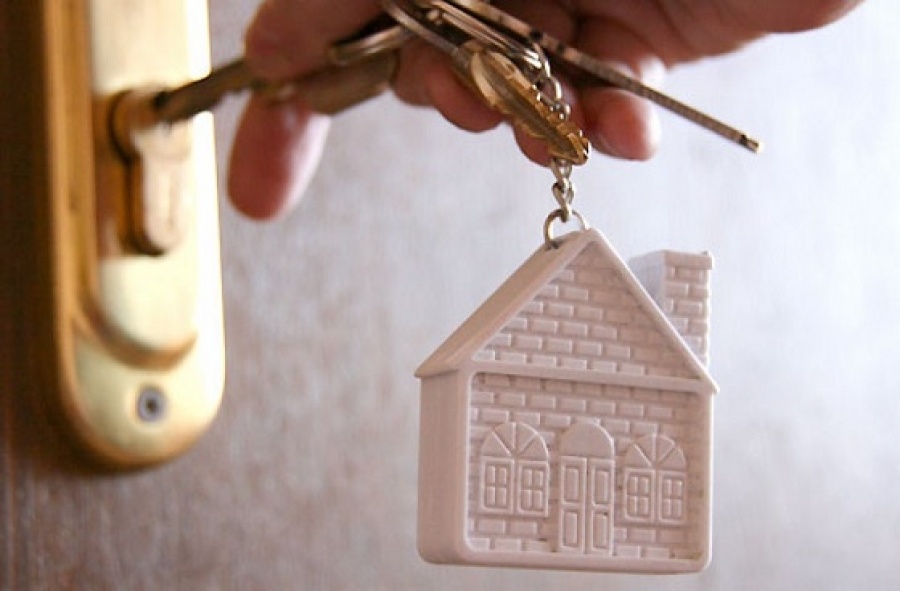 [Speaker Notes: новый]
14
Особенности межбюджетных отношений в Орловском районе на 2022 год
Иные межбюджетные трансферты, передаваемые бюджетам сельских поселений из бюджета Орловского  района на осуществление части полномочий по решению вопросов местного значения в соответствии с заключенными соглашениями на 2022 год
4,6
млн.рублей
5,0 
млн. рублей
Предоставление бюджетных кредитов муниципальным образованиям по ставке 0,1% годовых на покрытие временных кассовых разрывов с погашением в пределах финансового года
[Speaker Notes: новый]
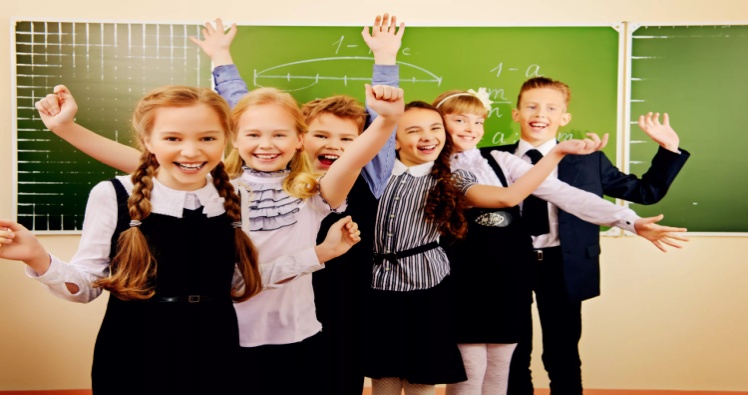 Расходы бюджета Орловского района на 2022-2024 годы по Управлению образования
Создание и (обновление) материально-технической базы
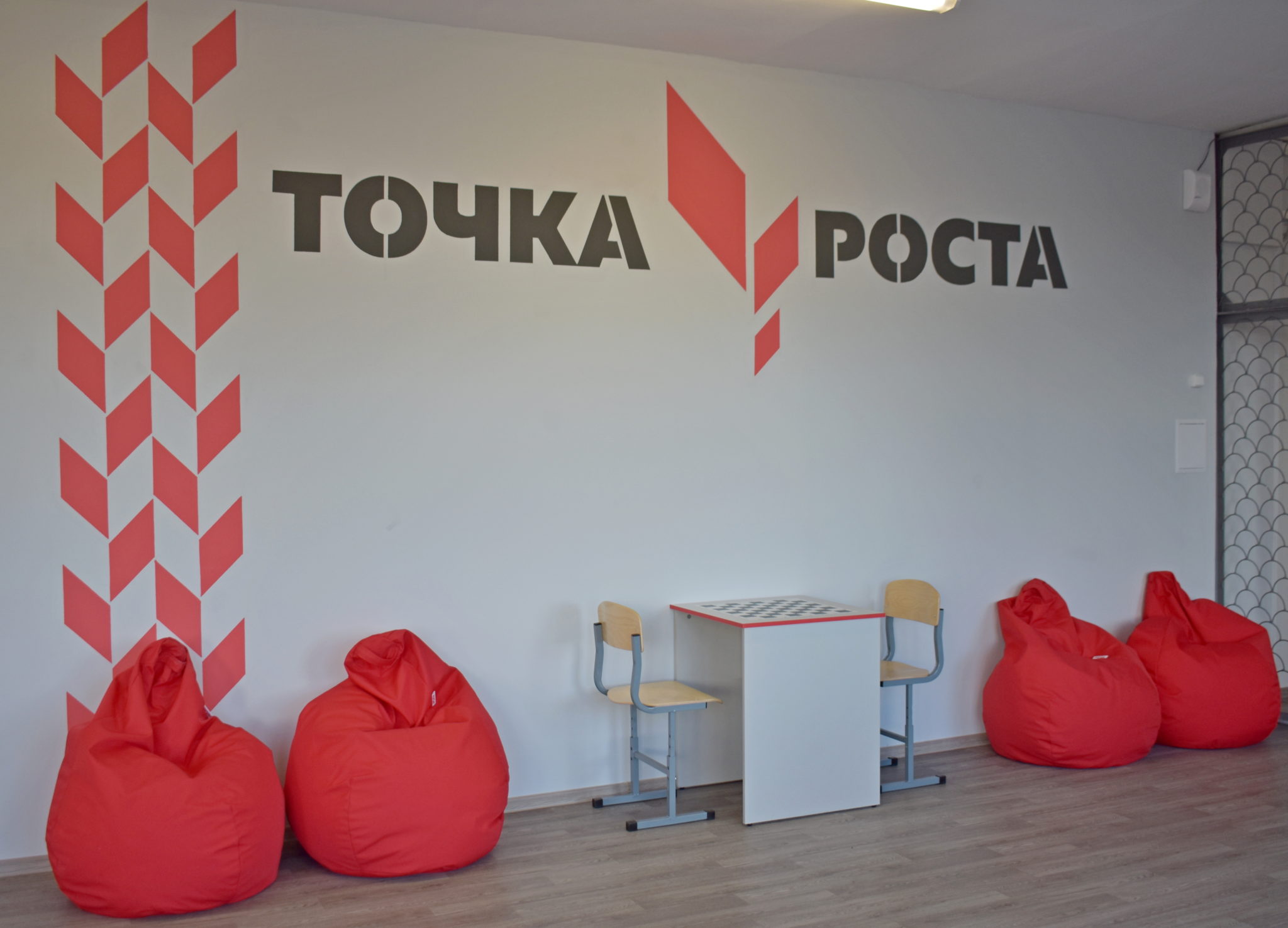 Областной бюджет-5556,0 тыс.рублей
МБОУ ОСОШ №2
Красноармейская СОШ
Каменно-Балковская СОШ
Быстрянская СОШ
Местный бюджет 268,4  тыс.рублей
Организация отдыха детей в каникулярное время
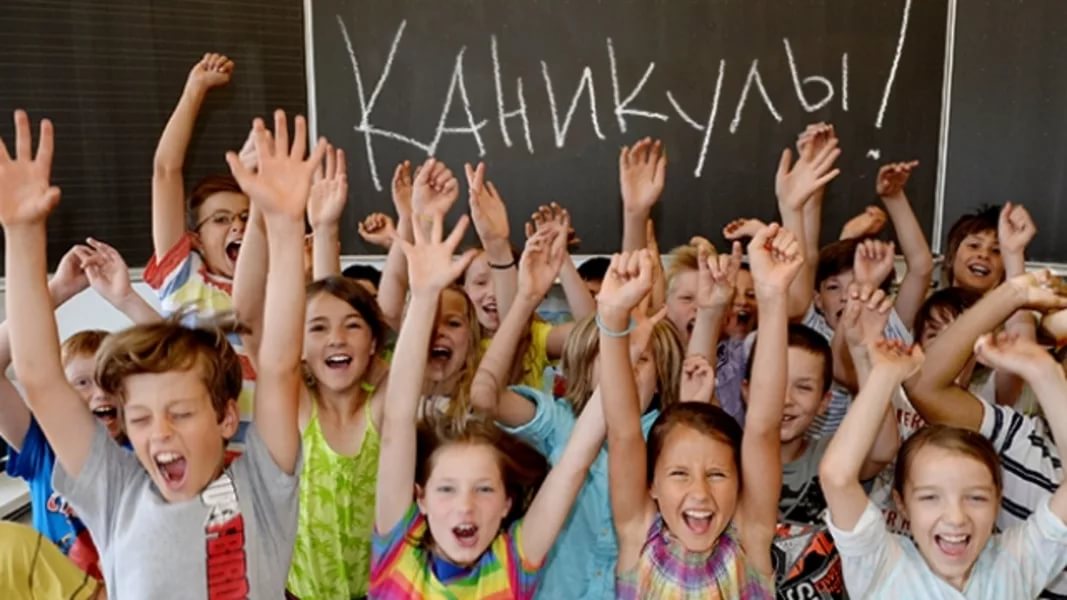 Областной бюджет-2055,8  тыс.рублей
Местный бюджет 99,2  тыс.рублей
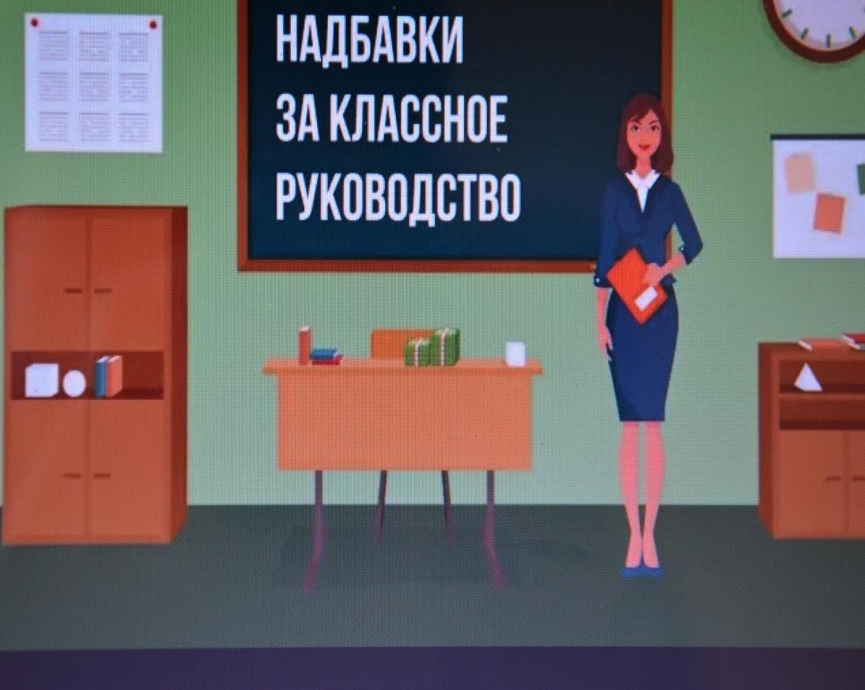 На обеспечение ежемесячного вознаграждения за классное руководство предусмотрено на 2022 год по 18 405,1тыс.рублей
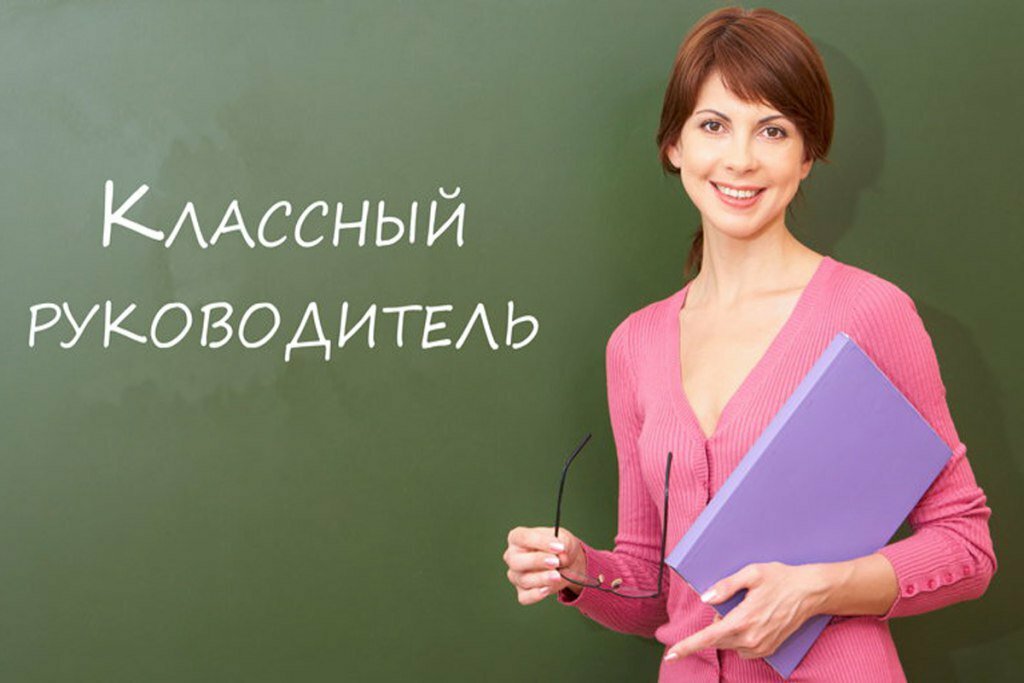 На организацию горячего питания обучающихся, получающих начальное общее образование На обеспечение питанием школьников 1- 4 классовНа
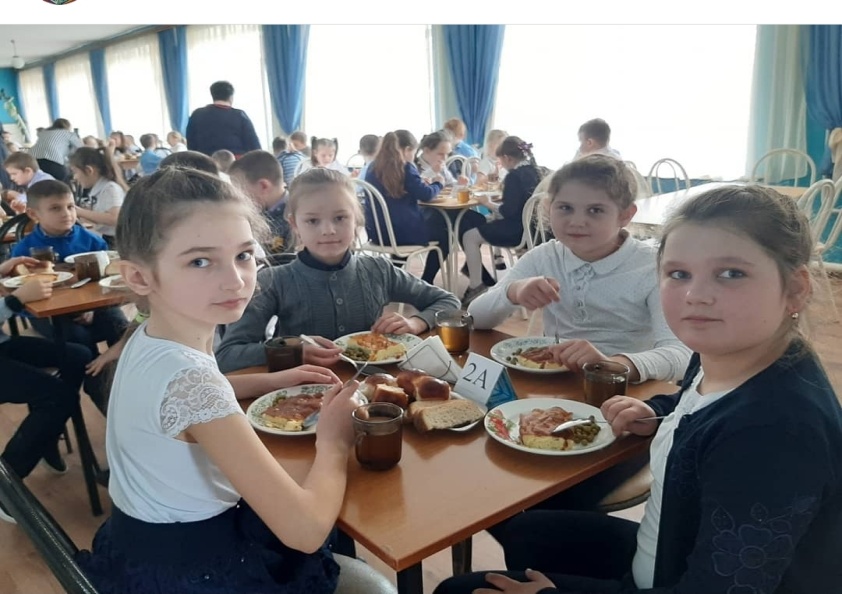 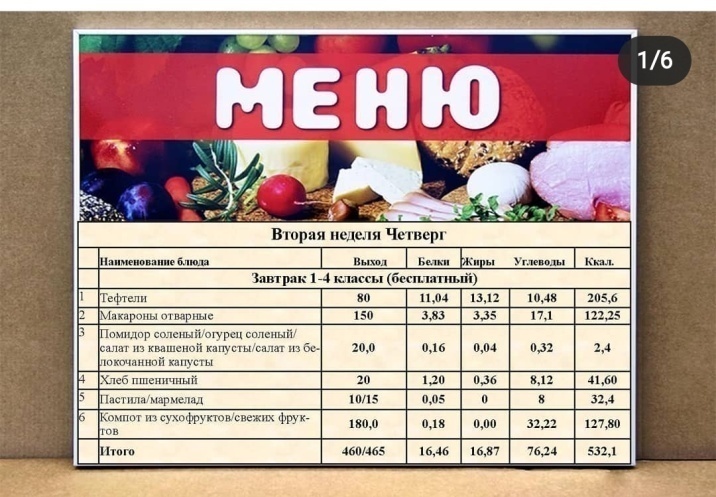 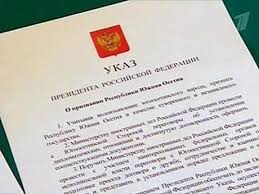 Исполнение Указа Президента №597 от 07.05.2012                                                                                            (тыс. рублей)
Исполнение Указа Президента №597 от 07.05.2012
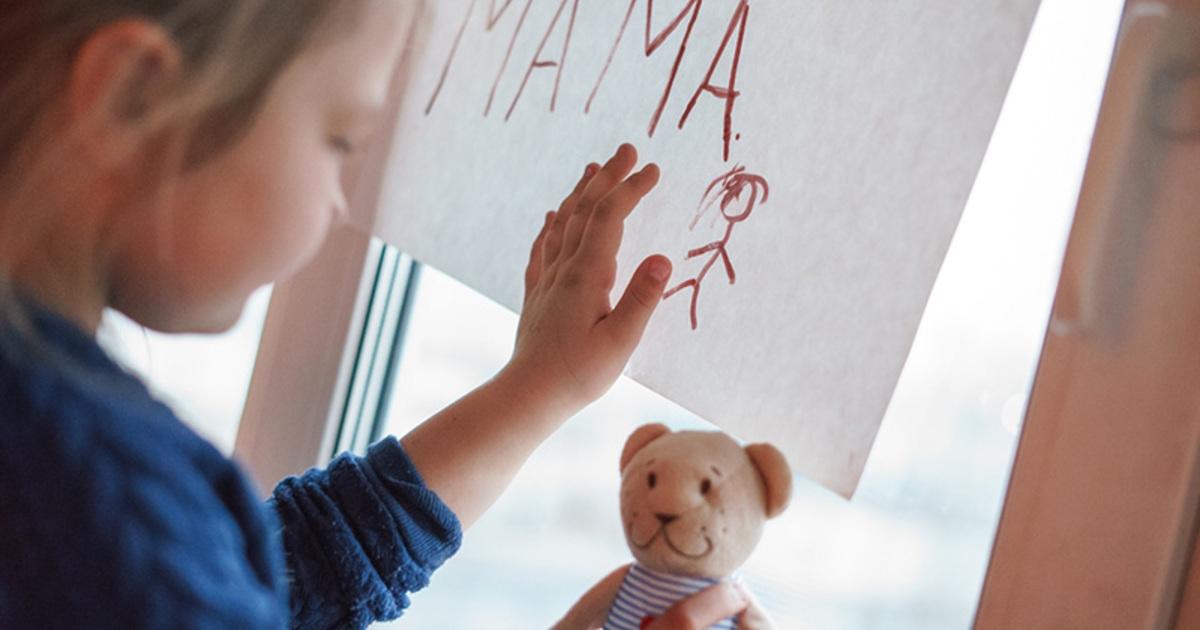 На содержание детей сирот, детей находящихся под опекой и попечительством граждан, в приемных семьях, на оплату бесплатного проезда детей-10841.2 тыс.рублей
В Орловском районе функционирует
 10 приемных семей
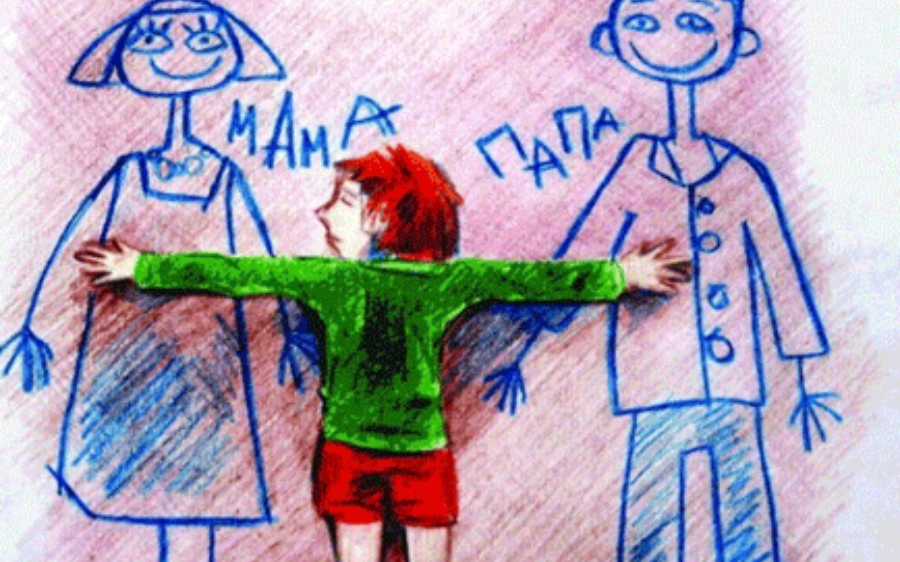 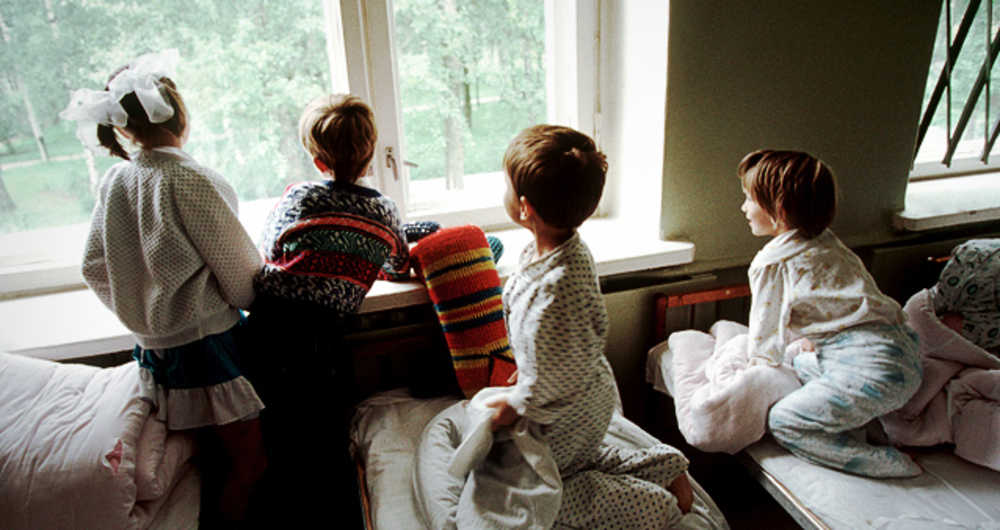 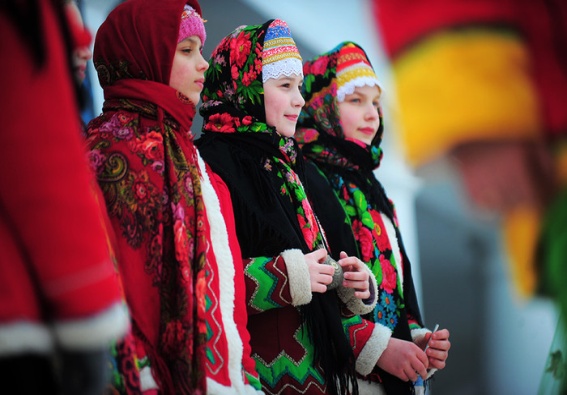 Динамика расходов бюджета Орловского района по Управлению культуры и спорта
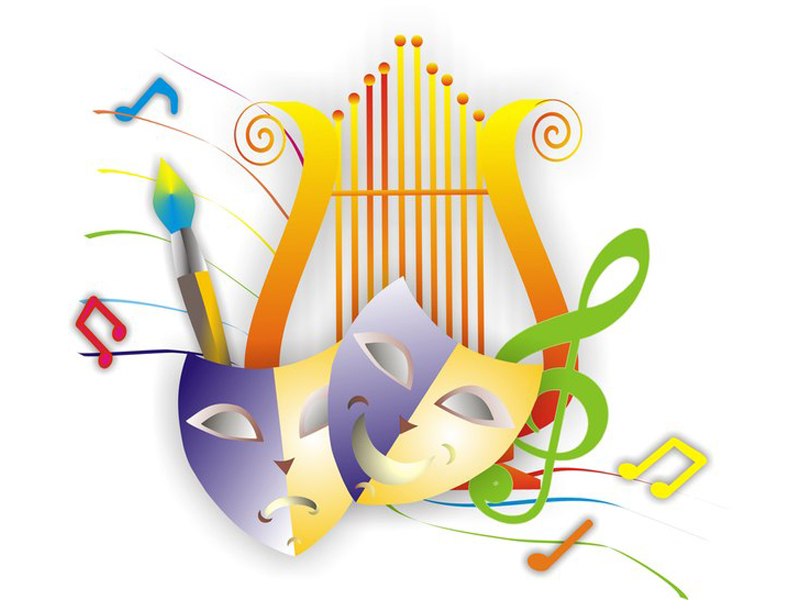 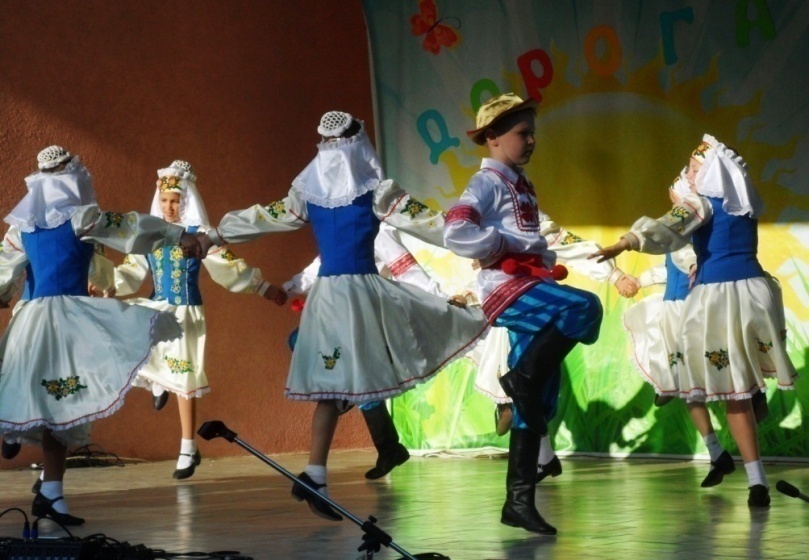 Расходы на дополнительное образование
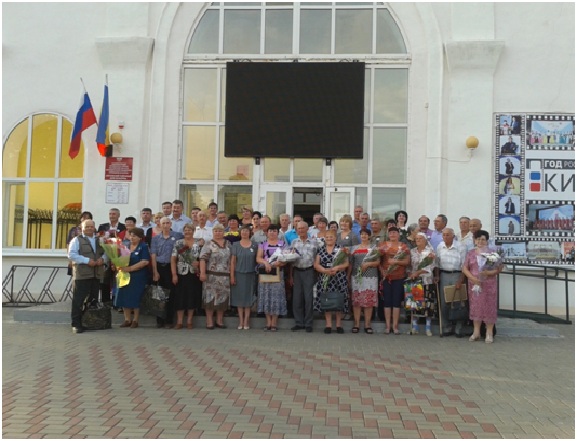 Расходы по разделу «Культура»
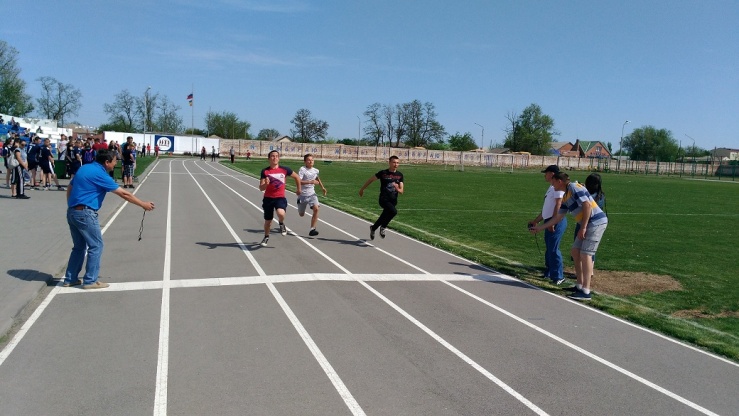 Расходы по разделу «Физическая культура и спорт»
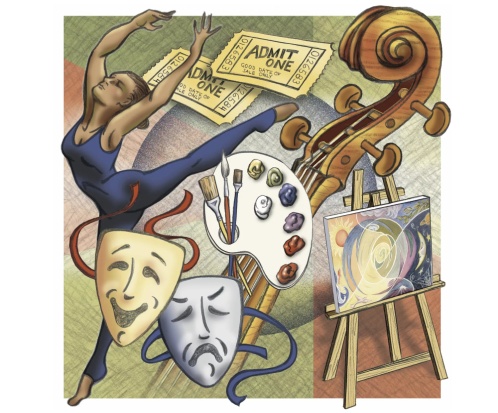 Дополнительные средства из бюджета Орловского района  на 2022 год
33056.5 рублей
Комплектование книжных фондов муниципальных библиотек
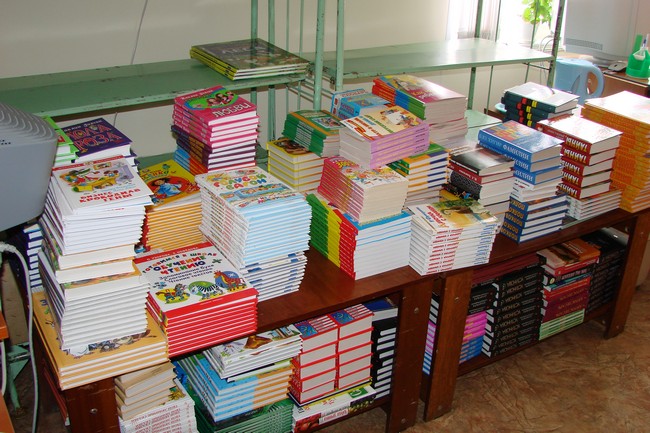 2022год
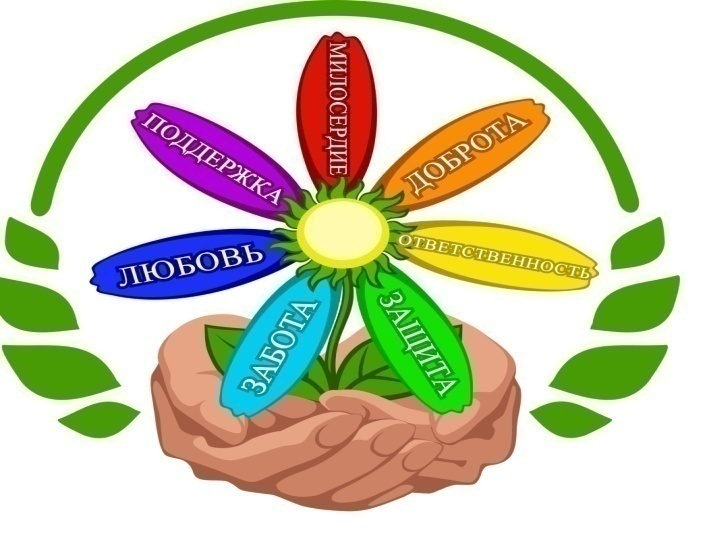 Динамика расходов бюджета Орловского района на социальную политику тыс.рублей
Динамика расходов бюджета Орловского района на социальную политику
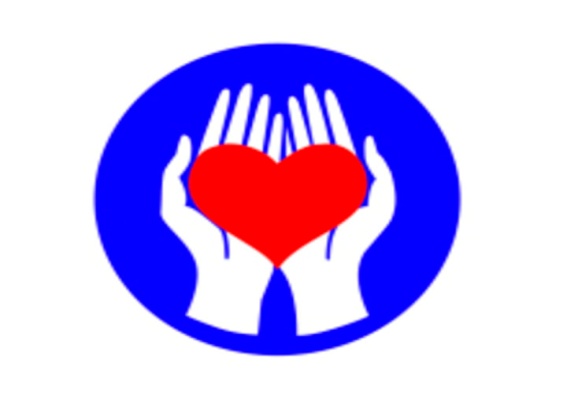 На исполнительно-распорядительные функцииза счет местного бюджета                                                          тыс.рублей
На исполнительно-распорядительные функцииза счет областного  бюджета                                                          тыс.рублей
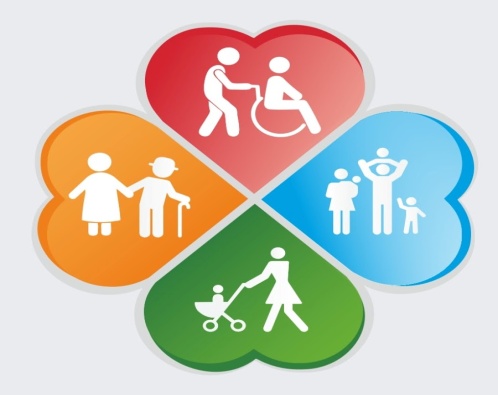 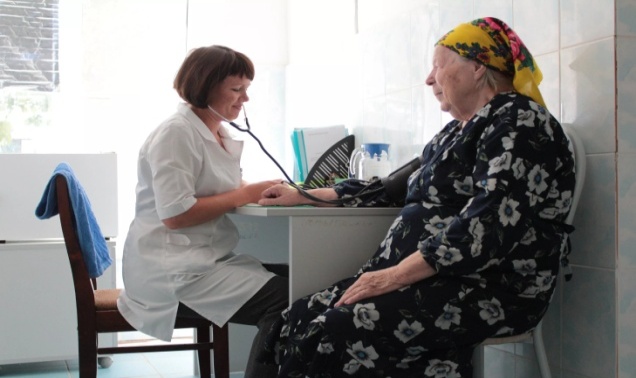 Расходы для МБУ «ЦСО»
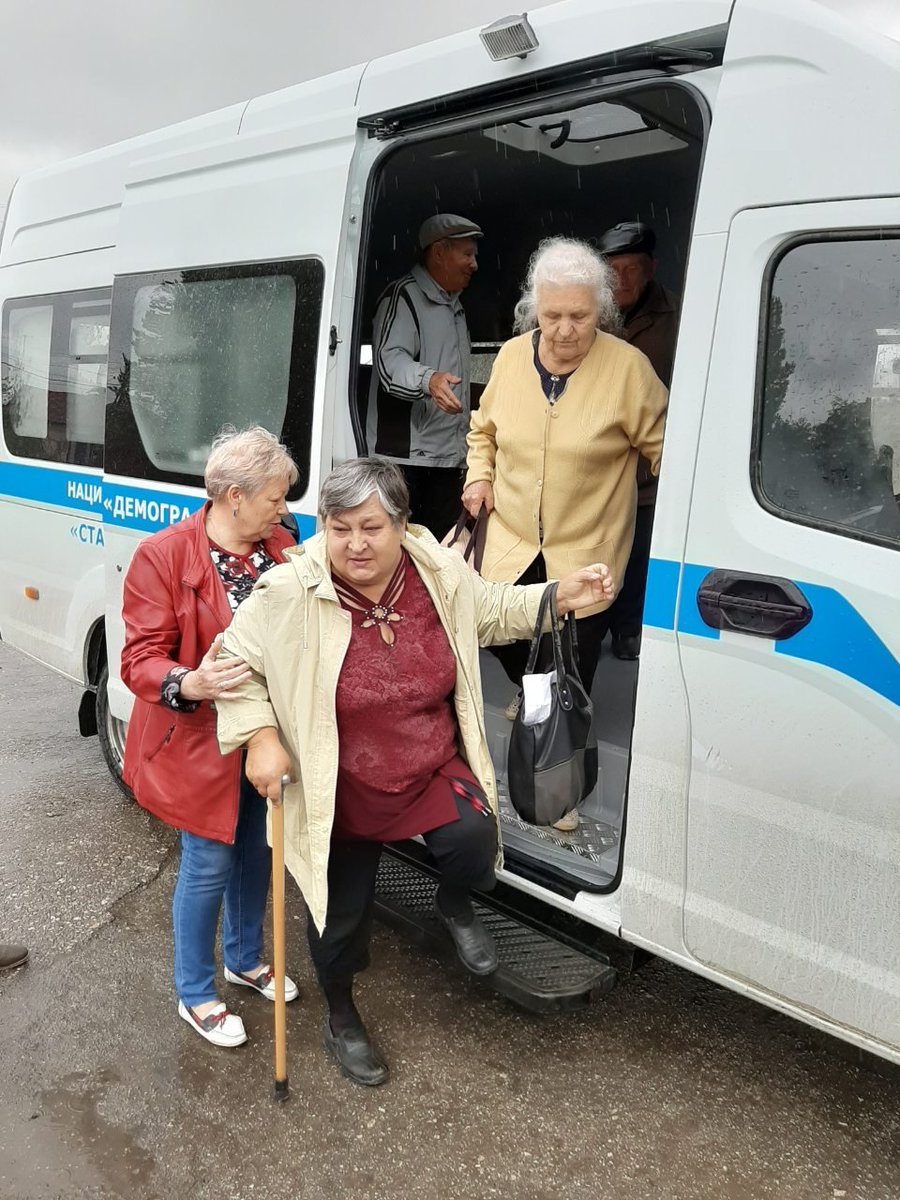 .
Меры социальной поддержки отдельным категориям граждан
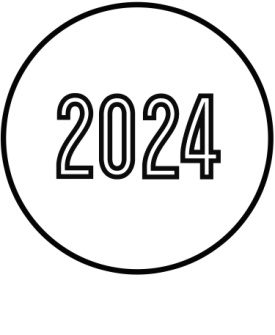 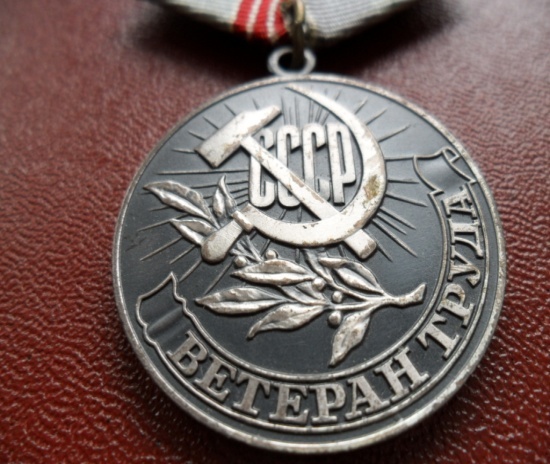 Расходы по обеспечению мер соцподдержки  ветеранам труда, ветеранам труда РО, сельским специалистам, реабилитированным, труженикам тыла предусмотрены в сумме на 2022 г – 87622,9 т.р.; 2023г — 90229,8 т.р.; 2024г — 93224,0 т.р.
На поддержку детей из многодетных семей по выплате компенсаций на ЖКУ по региональным стандартам, а также на ежемесячные денежные выплаты на приобретение школьной формы, проезда и приобретение лекарственных препаратов детям до 6 лет планируются средства в 2022г — 10250,5 т.р., 2023 — 11705,3 т.р, 2024г — 12524,8 т.р. Размер пособия на приобретение школьной формы, проезда и приобретение лекарственных препаратов детям до 6 лет в текущем году – 453,0 руб.
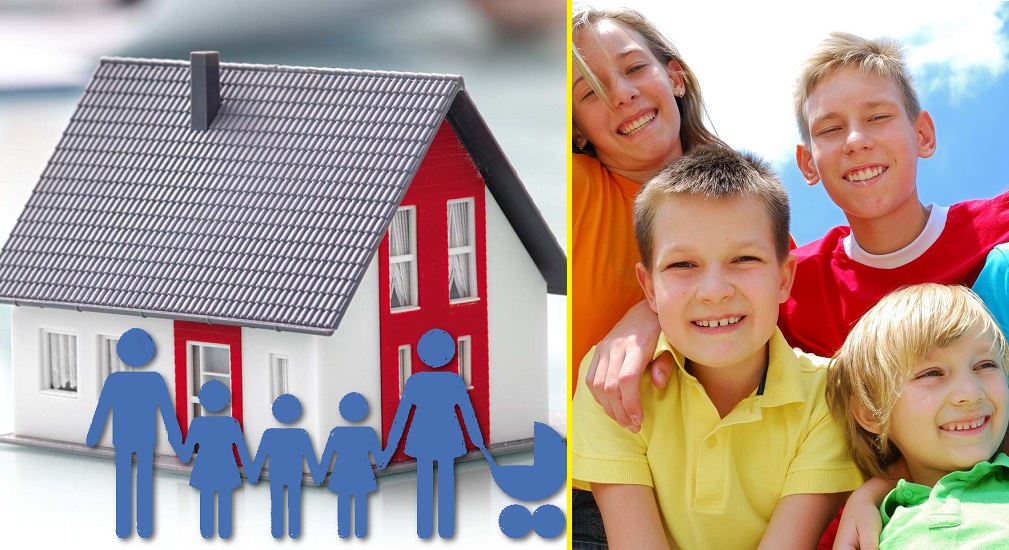 На обеспечение МСП детей 1-2 г жизни из малоимущих семей для приобретения специальных молочных продуктов детского питания расходы предусмотрены в 2022г — 4256,5 т.р., 2023 — 4429,2 т.р., 2024г — 4606,6 т.р.  Размер пособия в текущем году —900,0 руб.
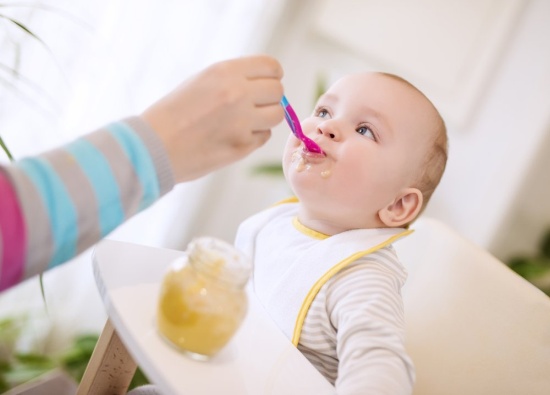 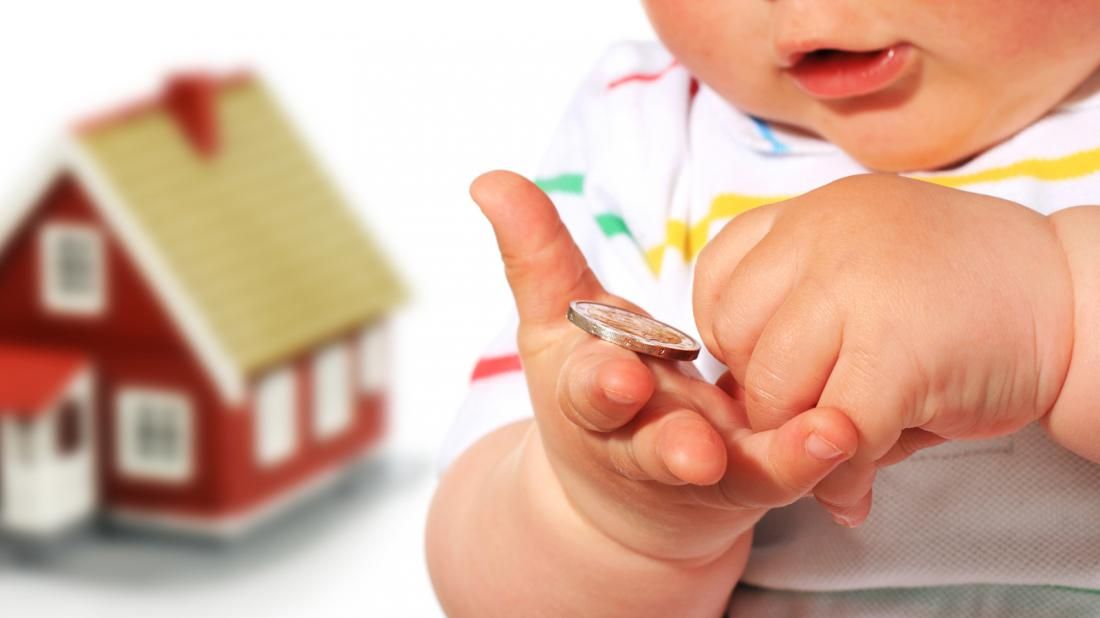 Расходы по выплате ежемесячного пособия на ребенка планируются в 2022г — 27026,8 т.р., 2023г -28114,7 т.р., 2024 г — 29259,9 т.р..
Размер пособия на сегодняшний день составляет 453,0руб., на детей одиноких матерей-906,0 руб., на детей, родители которых уклоняются от уплаты алиментов  и на детей военнослужащих срочной службы составляет-680,0 руб.
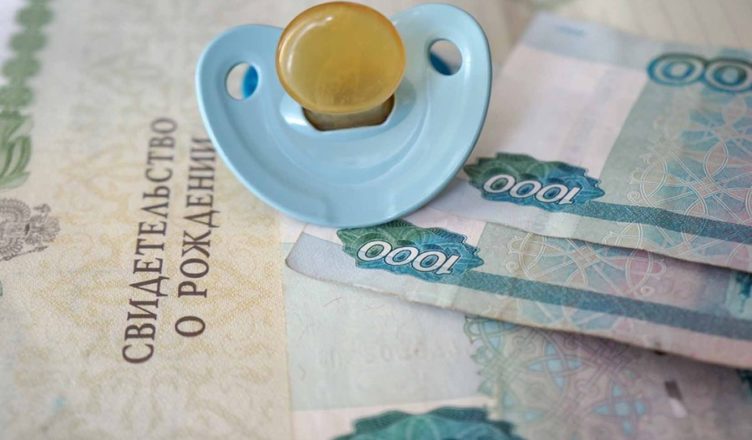 Расходы по выплате регионального материнского капитала планируются в 2022 — 7063,3 т.р., 2023 — 7345,9 т.р., 2024 г — 7639,6 т.р.. В 2021 году его размер составляет -125775,0 рублей.
Расходы на выплату ежемесячной денежной выплаты на полноценное питание беременным женщинам из малоимущих семей, кормящим матерям и детям до 3-х лет из малоимущих семей составят в 2022г — 3714,3 т.р., 2023г — 3864,4 т.р., 2024г — 4020,5 т.р.. В текущем году размер пособия составляет – 1189,0 руб.
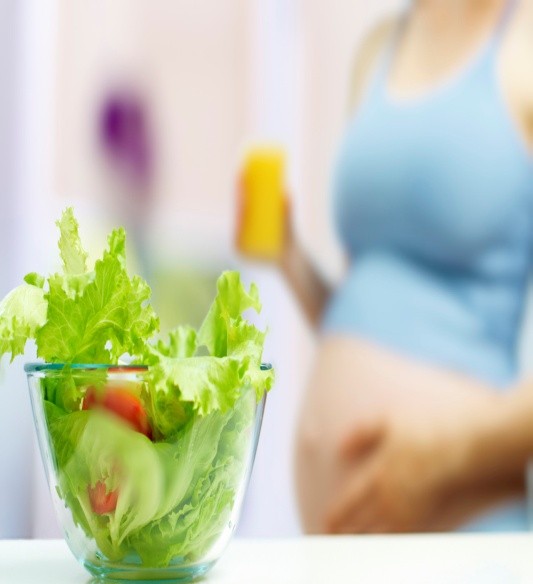 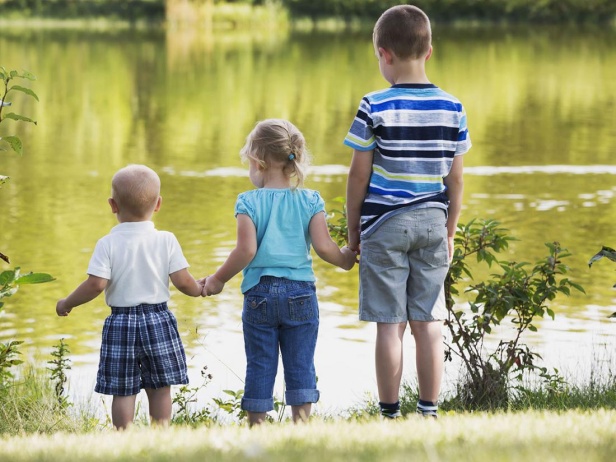 Расходы на выплату ежемесячного пособия на третьего ребенка или последующих детей составят в 2022г — 31058,0 т.р., 2023г — 36065,3 т.р., 2024г — 6815,5 т.р. Размер выплаты на сегодняшний день составляет — 9286 руб.
На организацию и обеспечение отдыха и оздоровления детей предусмотрено в 2022г — 10718,4 т.р., 2023г — 11147,1 т.р., 2024г — 11593,0 т.р.  Предусмотрены расходы за счет местного бюджета на транспортные услуги по доставке детей из малоимущих семей в детские оздоровительные лагеря и санатории в 2022,2023,2024 — 800,0 т.р.
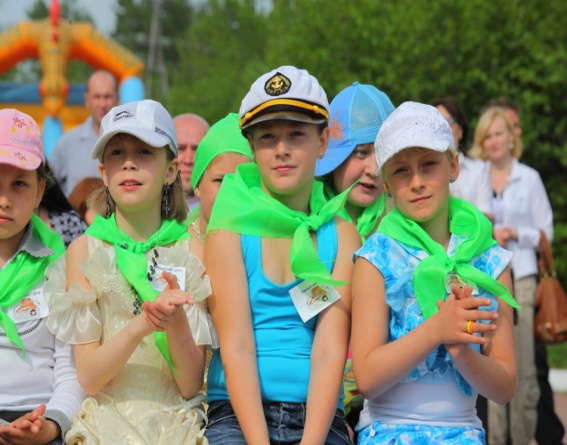 На обеспечение МСП по выплате адресных субсидий на оплату жилья и коммунальных услуг предусмотрено в 2022г — 4017,4 т.р., 2023 — 4154,0 т.р., 2024г — 4295,1 т.р.
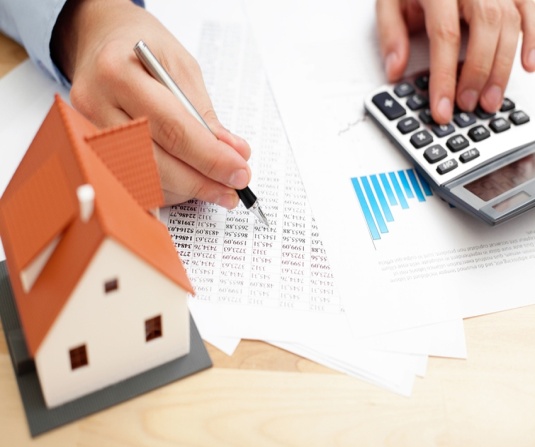 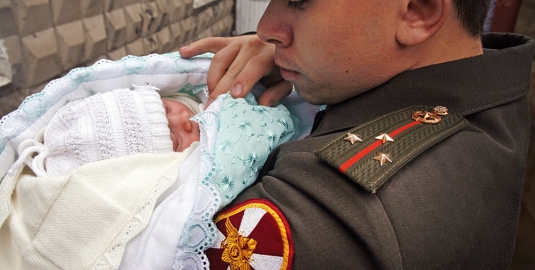 Единовременное пособие беременным женам военнослужащих, проходивших военную службу по призыву и ежемесячное пособие на ребенка военнослужащего, проходившего военную службу ( на детей до 3-х лет) в 2022г.-395,2 т.р., 2023г — 410,9 т.р.
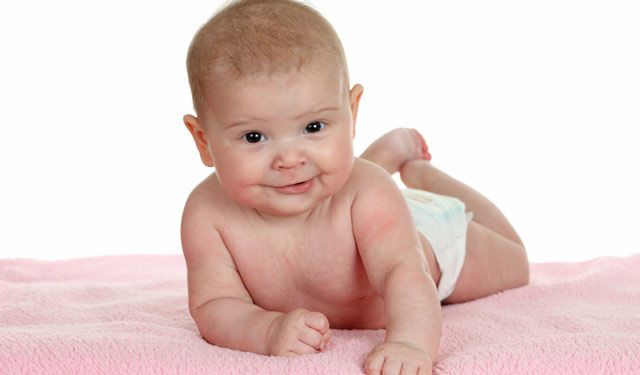 Расходы на ежемесячную выплату в связи с рождением (усыновлением) первого ребенка в 2022 г — 28029,0 т.р., в 2023 — 28144,2 т.р. Размер выплаты в 2021 году составляет 11642,0 руб.
Компенсация расходов по оплате жилищно-коммунальных услуг, оказываемых отдельным категориям граждан из числа ветеранов и инвалидов. На 2022 год расходы составят — 19066,5 т.р., в 2023г — 19064,6 т.р.
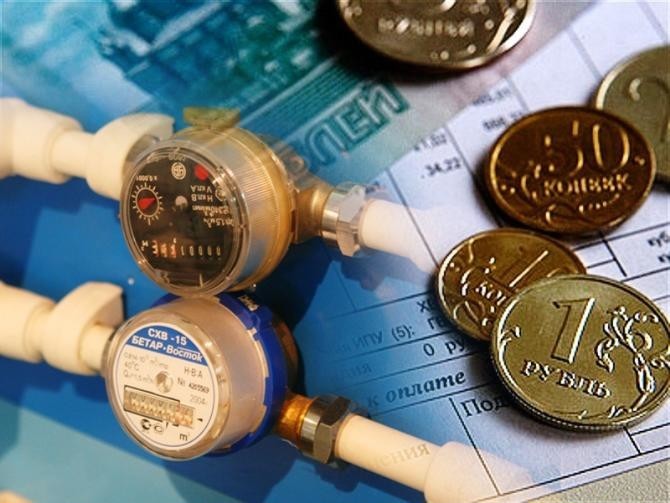 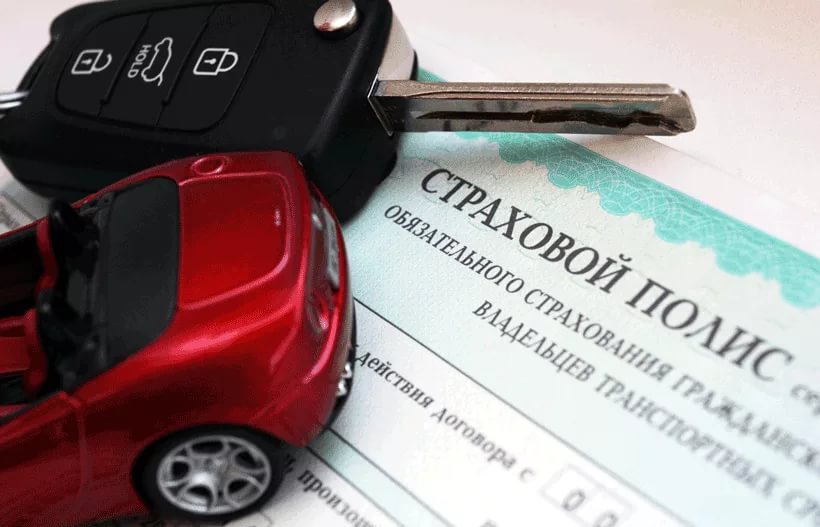 Компенсация страховых премий по договору обязательного страхования гражданской ответственности владельцев транспортных средств инвалидам. На 2022, 2023 год расходы составят по 15,0 т.р.
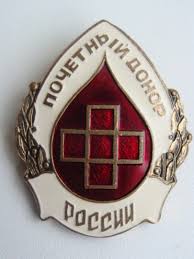 На выплату ежегодной денежной выплаты гражданам, награжденным нагрудными знаками «Почетный донор СССР», «Почетный донор России» предусмотрено в 2022г  - 424,3 т.р., 2023г — 441,2 т.р.
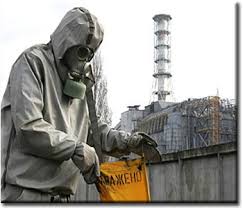 Расходы по обеспечению мер соцподдержки гражданам, подвергшимся воздействию радиации в 2022г — 932,8 т.р, в 2023г — 970,0 т.р.
40
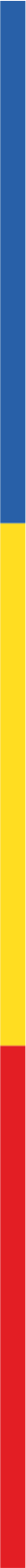 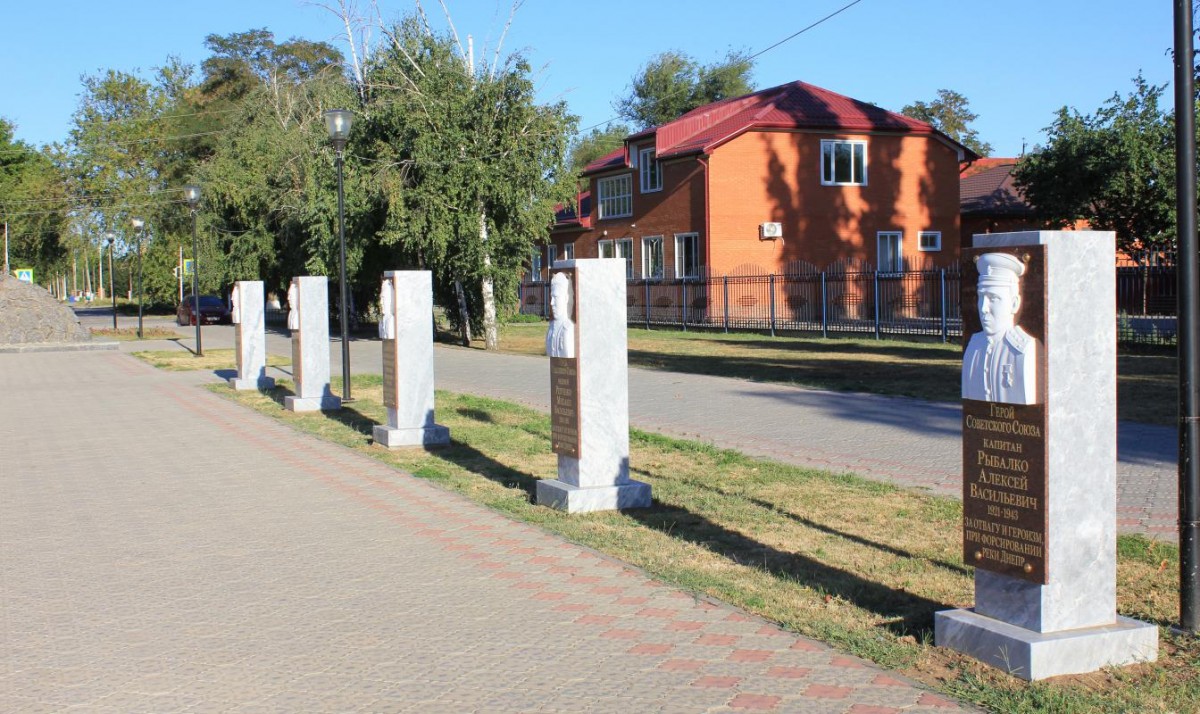 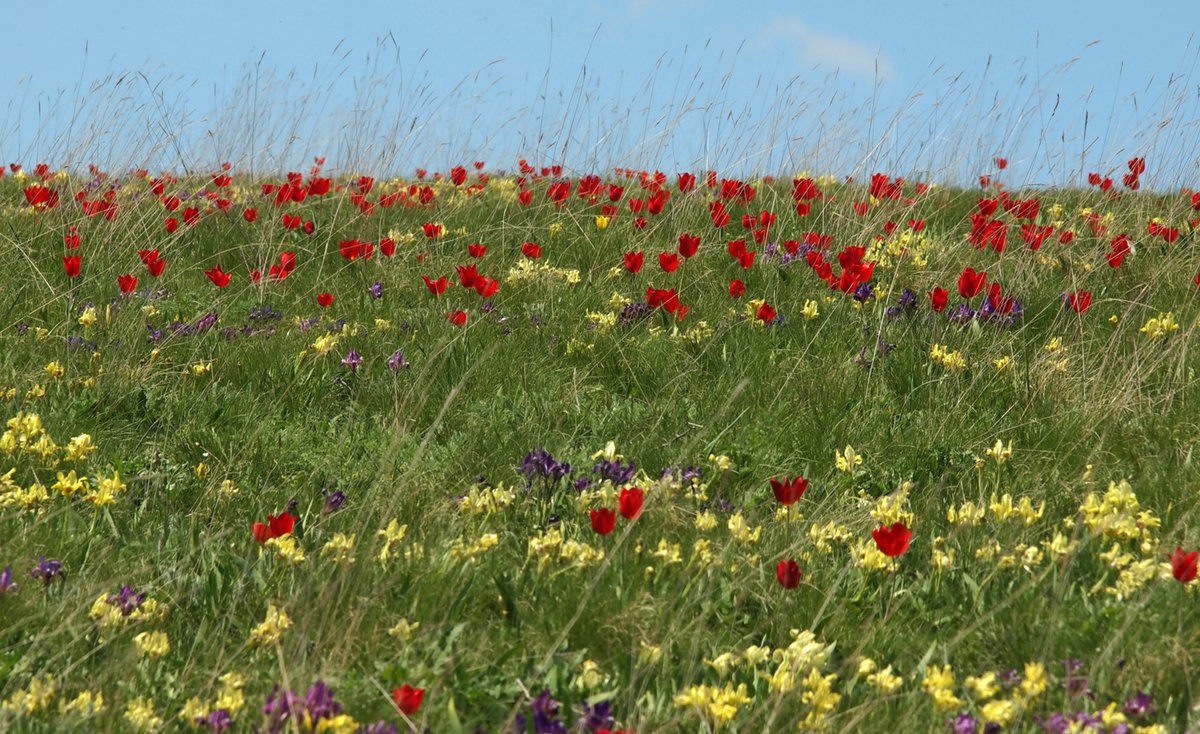 Предложенный на рассмотрение Собрания депутатов Орловского района проект бюджета Орловского района на 2022 год и на плановый период 
2023 и 2024 годов создаст дополнительные условия для выполнения поставленных Президентом России, Губернатором области и Главой Администрации района приоритетных задач
[Speaker Notes: Новый]
Контактная информация
Финансовый отдел Администрации Орловского района
347510, Ростовская область, п.Орловский ул.Пионерская 75
Руководитель: Заведующий финансовым отделом Администрации Орловского района
 –Лячина Елена Анатольевна
Тел.(факс) : (86375) 31-7-37,
E-mail: rayfo@orlovsky.donland.ru
График (режим) работы:
 понедельник – пятница – 9.00 – 17.00; 
предпраздничные дни – 9.00 – 16.00; 
суббота и воскресенье – выходные дни;
 перерыв – 12.00 – 13.00. 
График приема: последний понедельник месяца с 14 до 15 часов